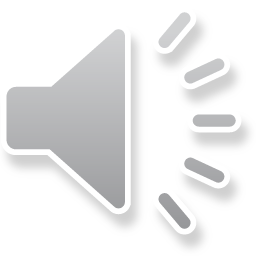 Igneous Petrology
(5)
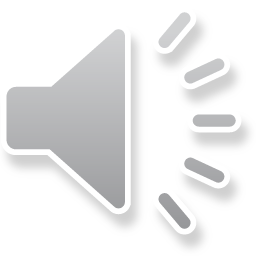 Classification of Igneous Rocks
Most igneous rock classifications are based on one or combination of the following:
(1) Chemical composition of whole rock.
(2) Chemical effect on mineralogical composition.
(3) Mineralogical classification.
(4) Grain size and occurrence.
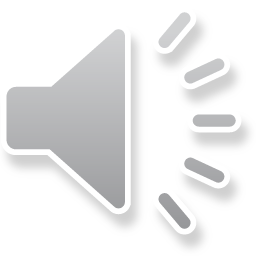 1) Chemical Composition of Igneous Rocks or Chemical Classification
	The great increased availability of chemical analyses of rocks made possibly by rapid and relatively inexpensive instrumental techniques has caused emphasis the chemical classification of igneous rocks. The advantages of chemical classifications are obvious for very fine-grained rocks, whose mineralogical compositions are obscure.
	The analyses have been tabulated in order of increasing silica content to see the effect of differentiation in igneous rocks. The analyses include both major oxides (wt%) such as (SiO2, Al2O3, Fe2O3, FeO, MgO, CaO, Na2O, K2O and H2O) and less common elements known as trace elements (ppm) such as (Rb, Ba, Cr, Ni, Sr, Zr and Y).
a) Norm calculation (CIPW classification)
	This classification is widely used for volcanic rocks by Cross, Iddings, Pirsson and Washington. The chemical analysis is recalculated to a standard set of normative minerals, whose presence and percentage may be compared from one rock to another. The calculation of such normative minerals is useful in comparing extremely fine-grained volcanic rocks with one another and with coarser-grained rocks in which the actual minerals are identifiable.
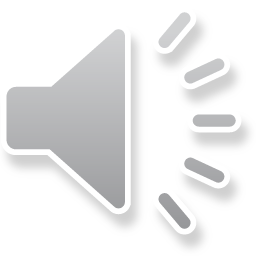 The norm will not be precisely the same as the mode (the modal volume percentages) for several reasons:
Norm is calculated weight percent (wt%) of minerals of wt% of oxides obtained by analysis, whereas an estimated mode is the volume percent (vol.%) of the actual mineral present (the modal volume percentages represent the actual presence of the minerals that have been seen in the rock under the microscope).
The disadvantage of the calculated normative minerals is that the hydrous (i.e. water bearing) minerals (amphibole and mica) are not calculated by this method, so that their values will be added to pyroxene or other non-hydrous silicates, and these causes to consider the normative minerals as non-actual.
Another disadvantage of this norm is that the minerals solid solution are not calculated, only gives the end members like anorthite and albite in plagioclase solid solution.
The percentage of the formed minerals by this method are near to their actual presence in the basic igneous rocks more than the acidic rocks, because the latter contain hydrous minerals that could not be calculated.
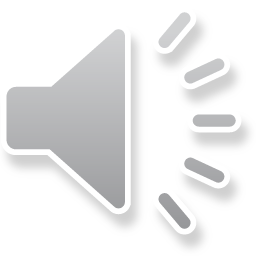 b) Niggli Norm calculation 
	Paul Niggli (1920) had given this norm that is used especially in Europe. It is like the method CIPW but it depends essentially on four groups called Niggli's values having the symbols (al, fm, c, alk) which represent the summation of definite oxides as follows:
al = Al2O3 + Cr2O3 + REE oxides  
fm = FeO + 1/2 Fe2O3 + MgO +MnO
c = CaO + SrO + BaO
alk = Na2O + K2O = LiO
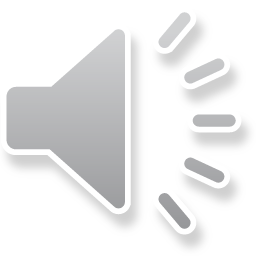 2) Chemical Effect on the Mineral Composition: 
It is represented by three categories: (a) classification according to silica percentages, (b) classification according to silica saturation and (c) classification according to alumina saturation.
a) Silica percentage
	Silica is the most abundant oxide and shows the great absolute variation in weight per cent in igneous rocks. Early recognition of this fact let to the broad subdivision of igneous rocks given in Table 1, based upon their silica percentage:
             Table 1 subdivision of igneous rocks by silica percentage
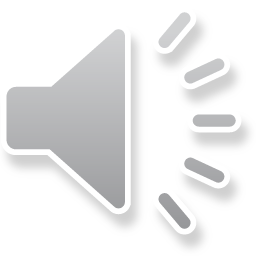 b) Silica Saturation 
	It is observed that forsteritic olivine is not found in equilibrium with free quartz whereas a magnesian orthopyroxene coexist with free quartz. Forsteritic olivine can be termed undersaturated with respect to quartz whereas orthopyroxene would be saturated. Again the feldspathoids minerals such as leucite and nepheline are never found with free quartz, whereas orthoclase and albite often occur with free quartz. The two feldspathoids are thus undersaturated and orthoclase and albite are saturated. So the igneous rocks can simply be grouped on the basis of their mineralogy into:
Oversaturated rocks.
Rocks that contain free quartz; granite is oversaturated rock.
Saturated rocks.
Rocks that contain neither free quartz or undersaturated minerals: diorite is an example.
Undersaturated rocks.
  Rocks that contain undersaturated minerals: nepheline syenite is an example.
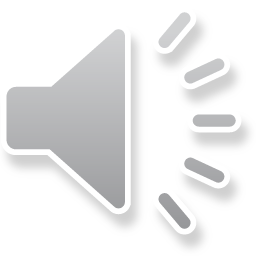 c) Alumina Saturation
Peraluminous: Al2O3 > (CaO+K2O+Na2O).
Metaaluminous: (CaO+K2O+Na2O) > Al2O3 > (K2O+Na2O).
Subaluminous: Al2O3 ≈ (K2O+Na2O).
Peralkaline: Al2O3 < (K2O+Na2O).
 
3) Mineralogical classifications
	Mineralogical classifications are normally based on one or more important variables:
a) Presence or absence of quartz, feldspathoids, or olivine.
b) Percent and types of feldspars.
c) Percent and types of dark minerals (ferromagnesian minerals).
Some of these variables are dependent of one or another. For example, an increase in anorthite content of plagioclase generally correlates with an increase in ferromagnesian minerals.
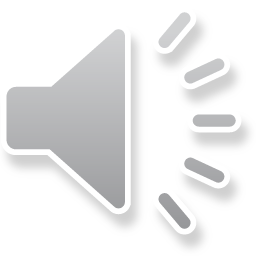 Minerals found in igneous rocks are three types:
(1) Essential minerals fall into two classes: 
a) Specific minerals that are determining the name of the rock, such as quartz, orthoclase and plagioclase in granite.
b) Characteristic minerals those that are important enough to indicate the variety of that rock, such as biotite in biotite-granite.
(2) Accessory minerals are less abundant minerals such as sphene and magnetite. 
The above (1) and (2) are primary minerals formed by primary crystallisation. 
(3) Secondary minerals are formed from the alteration of primary minerals after crystallisation such as chlorite from biotite.
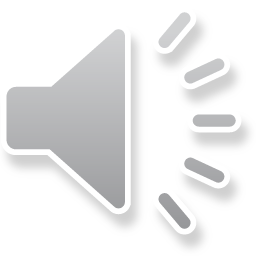 a) Colour index (M)
	Feldspars, feldspathoids, quartz and muscovite are typically colourless or light in colour. They are known as light or felsic minerals. The colour of igneous pyroxenes, amphiboles, olivine, biotite and opaque minerals is by contrast dark, and these minerals are known as mafic minerals. They are also known as ferromagnesian minerals as they all contain essential iron and magnesium oxides.
	The colour index is the relative amount of light and dark minerals. To classify igneous rocks based on the colour index, igneous rocks are classified into four groups:
Leucocratic Rocks: rocks where felsic minerals% is very high. e.g. acidic rocks, granite.
Mesocratic Rocks: rocks where % of felsic minerals is almost equal to that of mafic minerals. e.g. intermediate rocks, diorite.
Melanocratic Rocks: rocks where % of mafic minerals is higher than of felsic minerals. e.g. basic rocks, gabbro.
Ultramafic Rocks: rocks where % of mafic minerals is almost 100%. e.g. ultrabasic rocks, dunite.
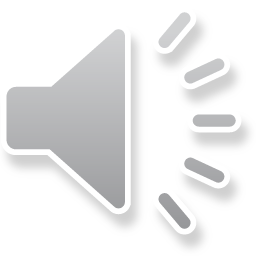 Classification of Igneous Rocks
(1) Chemical composition
                 a) Norm calculation
                      b) Niggli Norm calculation 
(2) Chemical effect on mineralogical composition
                     a) Silica percentage
                    b) Silica Saturation 
                    c) Alumina Saturation
(3) Mineralogical classification
    a) Colour index (M)